Use the addition law for mutually exclusive events
Intelligent Practice
Silent 
Teacher
Narration
Your Turn
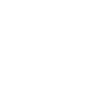 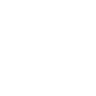 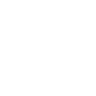 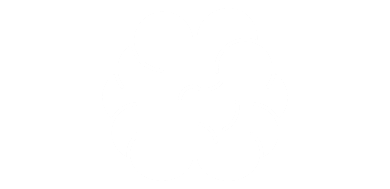 Practice
Worked Example
Your Turn
Castle FC play football matches every Saturday.

The table shows the probability that Castle FC will win or draw.
Castle FC play football matches every Saturday.

The table shows the probability that Castle FC will win or draw.
Work out the probability that Castle FC will lose
Work out the probability that Castle FC will lose
Work out the probability that Castle FC will win
Work out the probability that Castle FC will lose
Aiden is a boxer. The table shows the probability that Aiden will win, lose or draw.
Work out the probability that Aiden will draw
Work out the probability that Aiden will draw
Work out the probability that Aiden will draw
Work out the probability that Aiden will draw or win
Work out the probability that Aiden will draw
Work out the probability that Aiden will draw or lose
Aiden is a boxer. The table shows the probability that Aiden will win, lose or draw.
Work out the probability that Aiden will draw
Work out the probability that Aiden will draw
Work out the probability that Aiden will draw
Work out the probability that Aiden will draw or win
Work out the probability that Aiden will draw
Work out the probability that Aiden will draw or lose
Aiden is a boxer. The table shows the probability that Aiden will win, lose or draw.
Work out the probability that Aiden will win
Work out the probability that Aiden’s match will be postponed
Work out the probability that Aiden’s match will be postponed
Aiden is a boxer. The table shows the probability that Aiden will win, lose or draw.
Work out the probability that Aiden will win
Work out the probability that Aiden’s match will be postponed
Work out the probability that Aiden’s match will be postponed
Castle FC play football matches every Saturday.
In their last 10 matches, Castle FC have drawn 5 matches, lost 2 and won the rest.
Complete the probability table for Castle FC
Castle FC play football matches every Saturday.
In their last 50 matches, Castle FC have drawn 10 matches, lost 5 and won the rest.
Complete the probability table for Castle FC as decimals
Castle FC play football matches every Saturday.
In their last 10 matches, Castle FC have drawn 5 matches, lost 2 and won the rest.
Complete the probability table for Castle FC
Castle FC play football matches every Saturday.
In their last 50 matches, Castle FC have drawn 10 matches, lost 5 and won the rest.
Complete the probability table for Castle FC as decimals